মাল্টিমিডিয়া ক্লাশে স্বাগতম
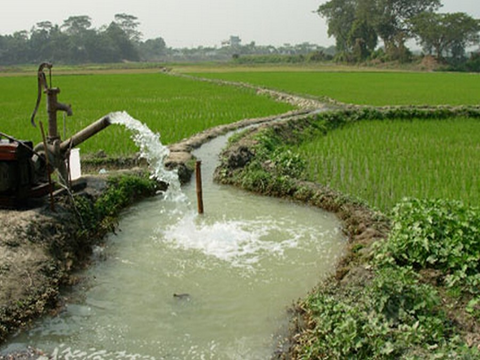 পরিচিতি
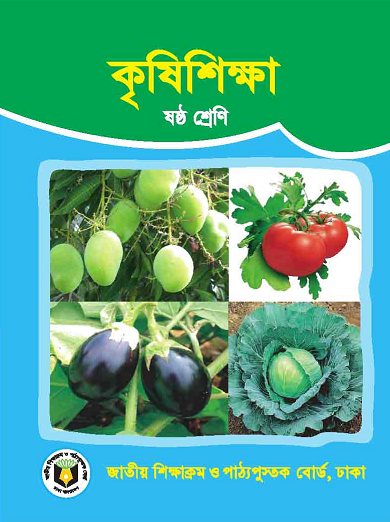 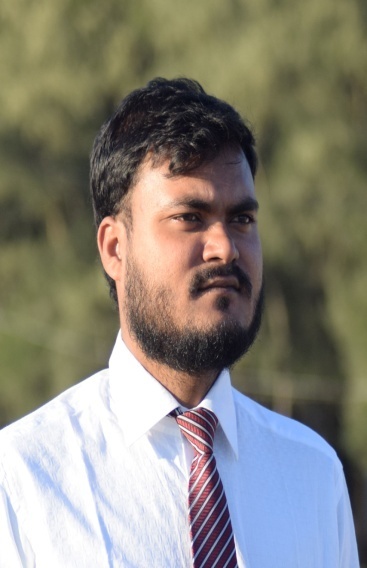 শ্রেণী: ষষ্ঠ শ্রেণী  
বিষয়: কৃষি শিক্ষা 
অধ্যায়: তিন 
পাঠ:চার  
সময়: ৫০মিনিট 
তারিখ: ২২/০৯/২০১৯ খ্রি:
নাজিম উদ্দিন
সহকারী শিক্ষক (কৃষি) 
লতিফগঞ্জ ফাযিল মাদরাসা
ফরিদ্গঞ্জ,চাঁদপুর । 
মোবাইল নং ০১৭৫১৮৮১838
চিত্রটি দেখ
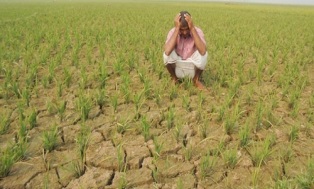 পানির অভাবে ফসলের জমি  ফেটে গেছে
সেচ
আজকের পাঠ
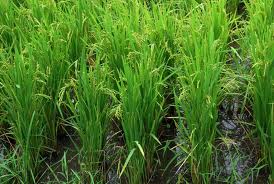 এ পাঠ শেষে  শিক্ষার্থীরা -
১। সেচ কী তা বলতে পারবে ;
২। নিষ্কাসন কী তা বলতে পারবে ;
৩।সেচের পানির উৎসগুলো উল্লেখ করতে পারবে।
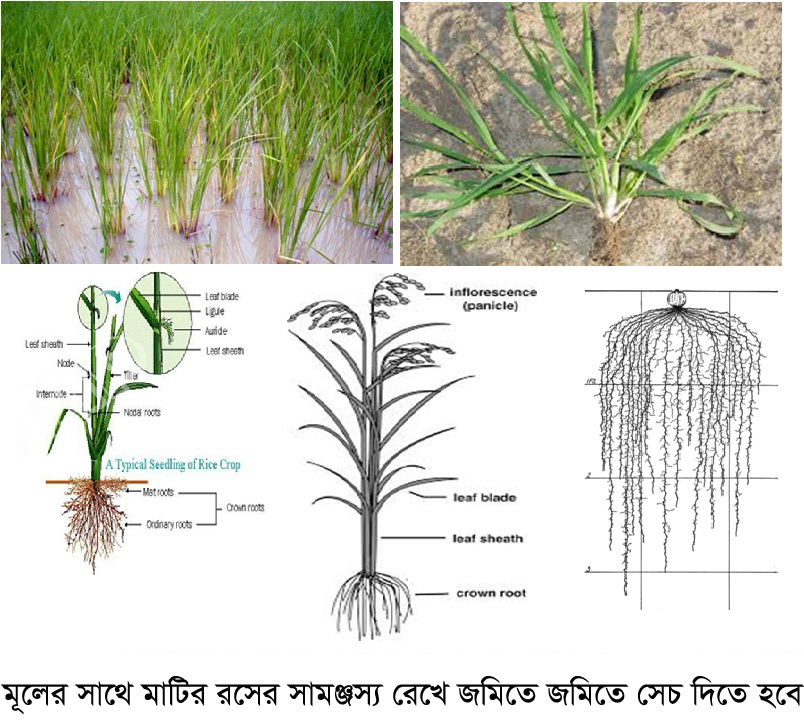 পানি+পুষ্টি উপাদান
চিত্রটি লক্ষ কর
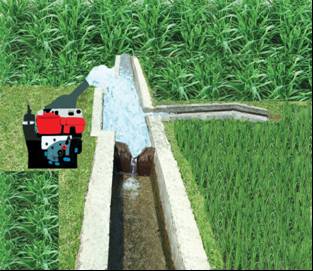 জমিতে কৃত্রিম উপায়ে পানি সরবরাহ করাকে সেচ বলে ।
ছবিতে কি দেখতে পাচ্ছ?
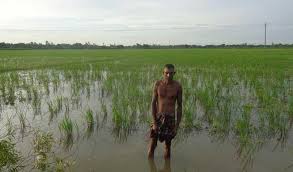 ফসলের জমিতে অতিরিক্ত পানি
এসো দেখি
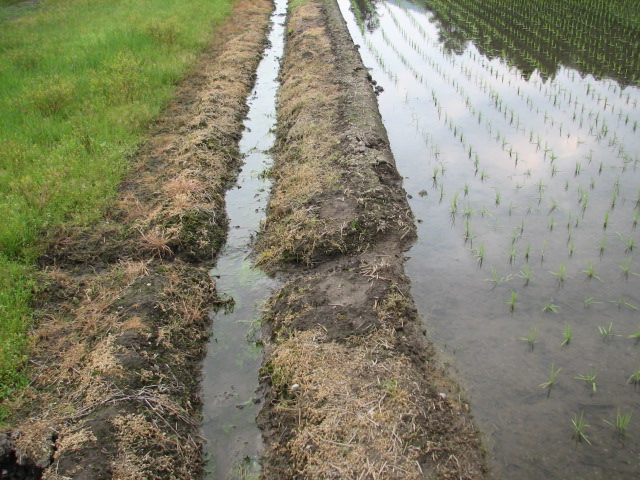 প্রয়োজনের তুলনায় পানি বেশি হলে তা সরানোর দরকার পড়ে যাকে নিষ্কাশন বলে ।
একক কাজ
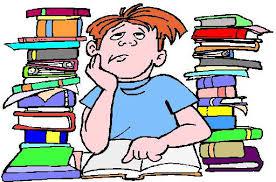 সেচ কি?
সেচের উৎস
চিত্রে কি দেখছ ?
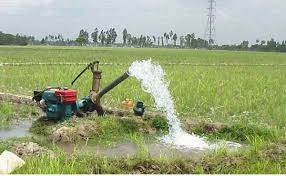 ভূ গর্ভস্থ পানি সেচ দেওয়া হচ্ছে ।
জোড়ায় কাজ
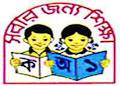 ফসলের জমিতে প্রয়োজনের তুলনায়  অতিরিক্ত পানি হলে কি করা উচিত ।
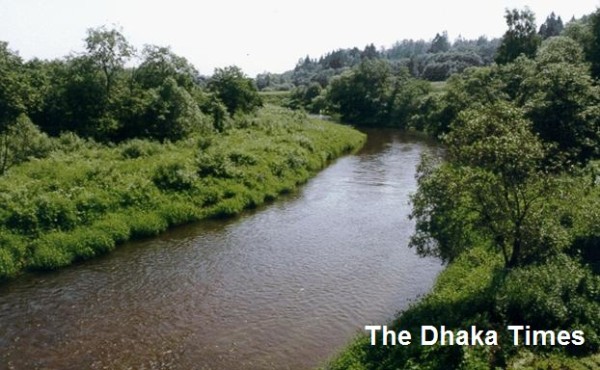 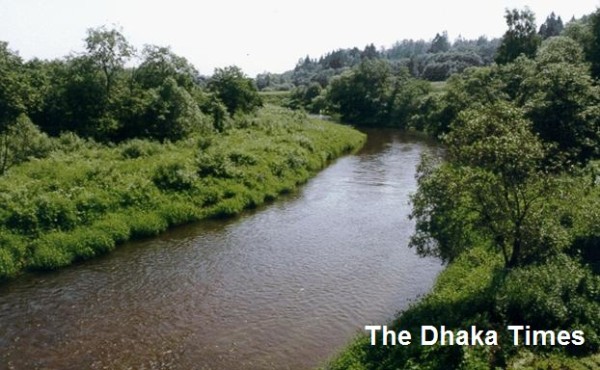 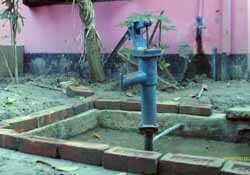 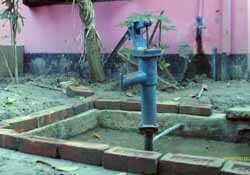 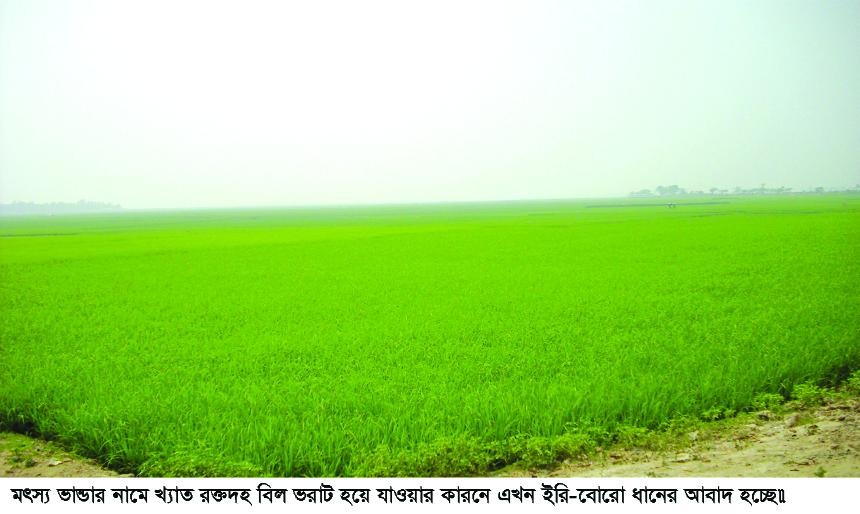 নদী
নলকূপ
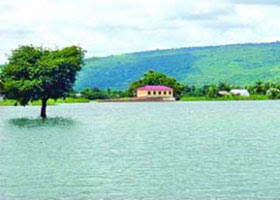 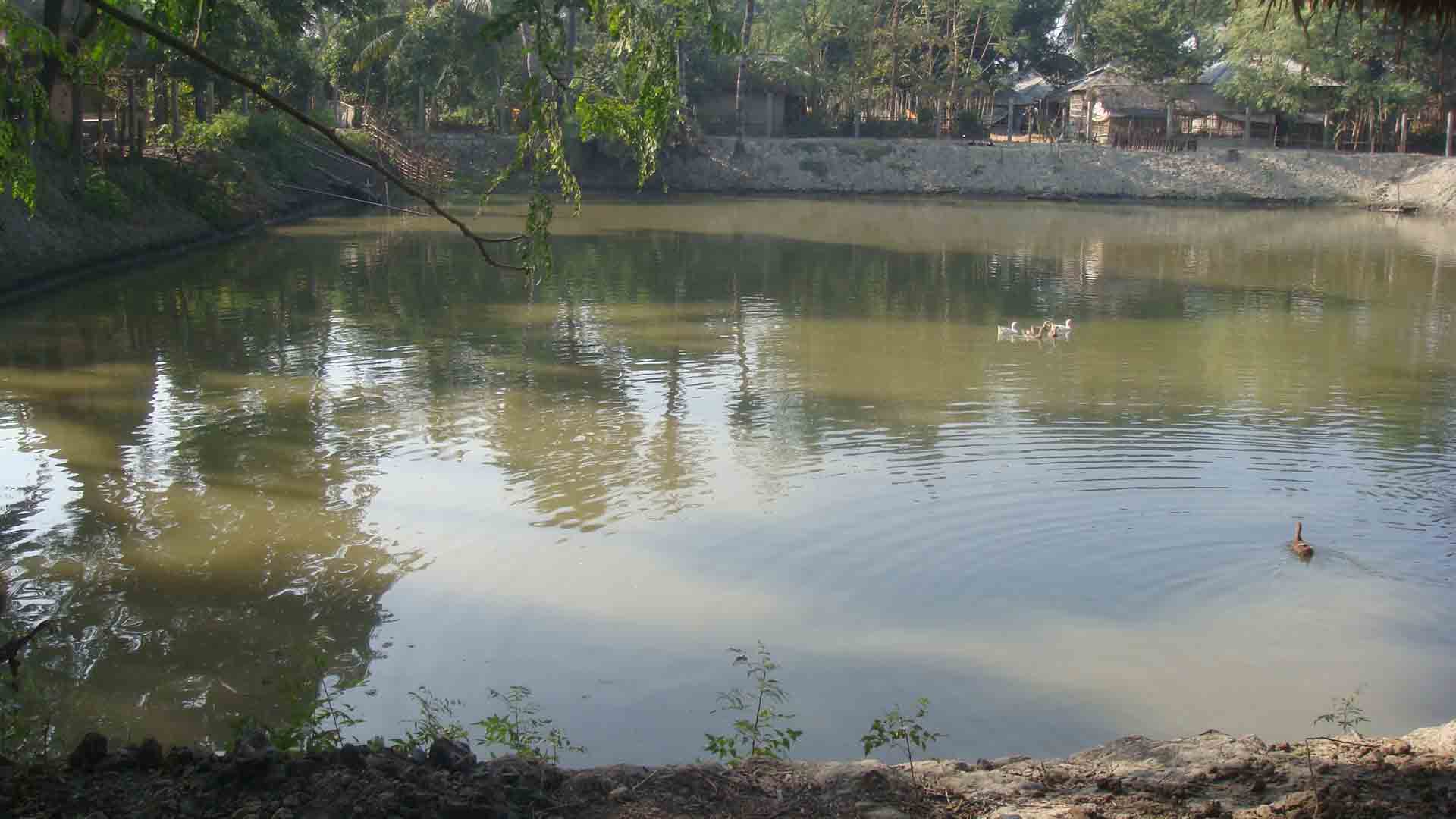 পুকুর
হাওর
মূল্যায়ন
ভূ-পৃষ্ঠস্থ পানির উৎসগুলো কী কী ? 

ভূ-গর্ভস্থ পানির উৎসগুলো কী কী ? 

 সেচের পানির উৎস কত প্রকার ও কী কী?
বাড়ির কাজ
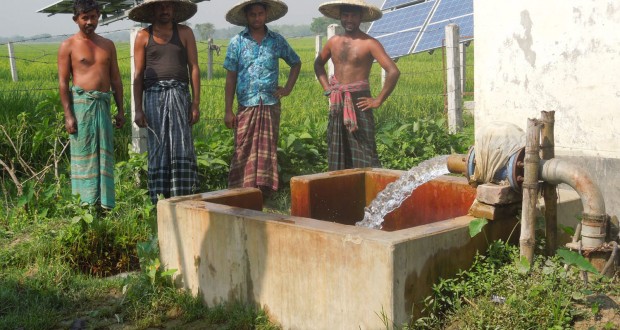 জমিতে পানি সেচ দিয়ে ফসল উৎপাদন করলে উৎপাদন কেন বেশি হয় লিখে আনবে।
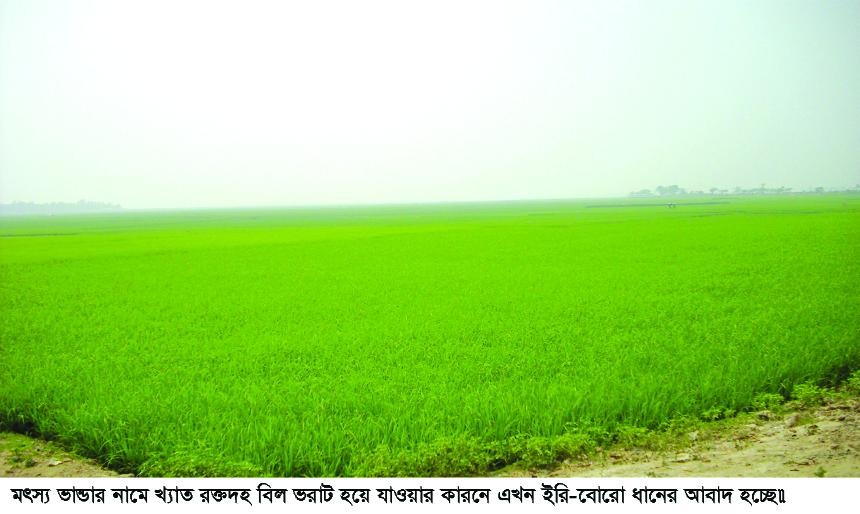 ধন্যবাদ